FIDEICOMISO ECOSUR
¿ QUE ES UN FIDEICOMISO ?
Es un contrato o convenio en virtud del cual una o más personas, llamada fideicomitente o también fiduciante, transmite bienes, recursos financieros o derechos, presentes o futuros, de su propiedad a otra persona llamada fiduciaria, para que ésta administre o invierta los bienes en beneficio propio o en beneficio de un tercero, llamado fideicomisario.
¿Quiénes son los participantes del Fideicomiso ?
a) Fideicomitente: Es aquél que entrega recursos o derechos para un fin lícito a otra persona llamada fiduciario para que realice el fin a que se destinaron los mismos. (ECOSUR)

b) Fiduciaria:  Institución autorizada por Ley que tiene a su cargo los recursos o derechos fideicomitidos, se encarga de la administración de ellos mediante el ejercicio obligatorio de los derechos recibidos del fideicomitente, disponiendo lo necesario para la conservación y el cumplimiento de los objetivos o instrucciones del fideicomitente.(ACTINVER)

c) Fideicomisario: Es la persona física o moral que tiene la capacidad jurídica necesaria para recibir el beneficio que resulta del objeto del fideicomiso, a excepción hecha del fiduciario mismo  ( ECOSUR)
facultades legales
De acuerdo al Artículo 48 de la Ley de Ciencia y Tecnología, los centros públicos de investigación gozan de autonomía de decisión técnica, operativa y administrativa. 

De acuerdo a lo dispuesto en el Artículo 50 de la Ley de Ciencia y Tecnología se determinan las bases para que los centros públicos de investigación establezcan y operen Fondos de Investigación Científica y Desarrollo Tecnológico. 

De acuerdo al inciso V del ordenamiento anterior, se faculta a sus órganos de gobierno para que expidan las reglas de operación de estos Fondos.
¿ Cuáles con los objetivos del Fideicomiso ?
Financiar la contratación de personal por tiempo determinado para proyectos científicos o tecnológicos, siempre que no se regularice dicha contratación posteriormente. 

Financiar o complementar financiamiento de proyectos específicos de investigación. 

Creación y mantenimiento de instalaciones de investigación, su equipamiento, el suministro de materiales.

Otorgamiento de becas y formación de recursos humanos especializados
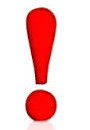 Notas importantes sobre los objetivos del fideicomiso
En ningún caso los recursos podrán afectarse para gastos fijos de la administración de la entidad.

El ejercicio de los recursos será objeto de fiscalización por parte de la Secretaría de la Función Pública y por la Auditoría Superior de la Federación, en el ámbito de sus respectivas competencias.
¿ CÓMO OPERA EL FIDEICOMISO ?
Reglas de operación
Comité Técnico
Establecen como máxima autoridad
PRESIDENTE DIRECCCION GENERAL
¿ CUÁL ES LA ESTRUCTURA DEL COMITÉ TÉCNICO ?
Comité Técnico
DIRECCIÓN VINCULACIÓN
DIRECCIÓN DE ADMINISTRACIÓN
(SECRETARIO TÉCNICO)
TRES CONSEJEROS INTERNOS  
 ( PERSONAL ACADÉMICO )
DOS CONSEJEROS EXTERNOS 
 ( CON SUPLENCIA )
REPORTES TRIMESTRALES A LA H. CÁMARA DE DIPUTADOS Y A LA SECRETARIA DE HACIENDA Y CRÉDITO PÚBLICO
¿ A QUIÉN DEBERÁ RENDIR CUENTA DE SUS ACTOS ?
RENDICION DE CUENTAS
REPORTES SEMESTRALES AL ORGANO DE GOBIERNO Y AL PROPIO COMITÉ TÉCNICO
DEBERÁ CONTAR CON AUDITORIA EXTERNA
DEBERÁ CONTAR CON ESTADOS FINANCIEROS DE LA FIDUCIARIA Y DE LA PROPIA INSTITUCIÓN
"Fondo de Investigación Científica y Desarrollo Tecnológico deEl Colegio de la Frontera Sur Fid. 784"
"Fondo de Investigación Científica y Desarrollo Tecnológico deEl Colegio de la Frontera Sur Fid. 784"
"Fondo de Investigación Científica y Desarrollo Tecnológico deEl Colegio de la Frontera Sur Fid. 784"
Actualmente se trabaja con los lineamientos para la captación de recursos, contratación y adquisición de bienes y servicios. Políticas que ayudaran a clarificar los procedimientos que debe atender el fideicomiso en materia de control interno.

Asimismo se comunica que, se ha proporcionado la información  en  los  sistemas  que  se  tienen implementados  para  el  efecto, incluyendo los operados por las dependencias globalizadoras, ej. Portal Aplicativo de la Secretaría de Hacienda (PASH). Con reportes trimestrales de cumplimiento sobre situación financiera que guarda dicho fideicomiso.
GRACIAS